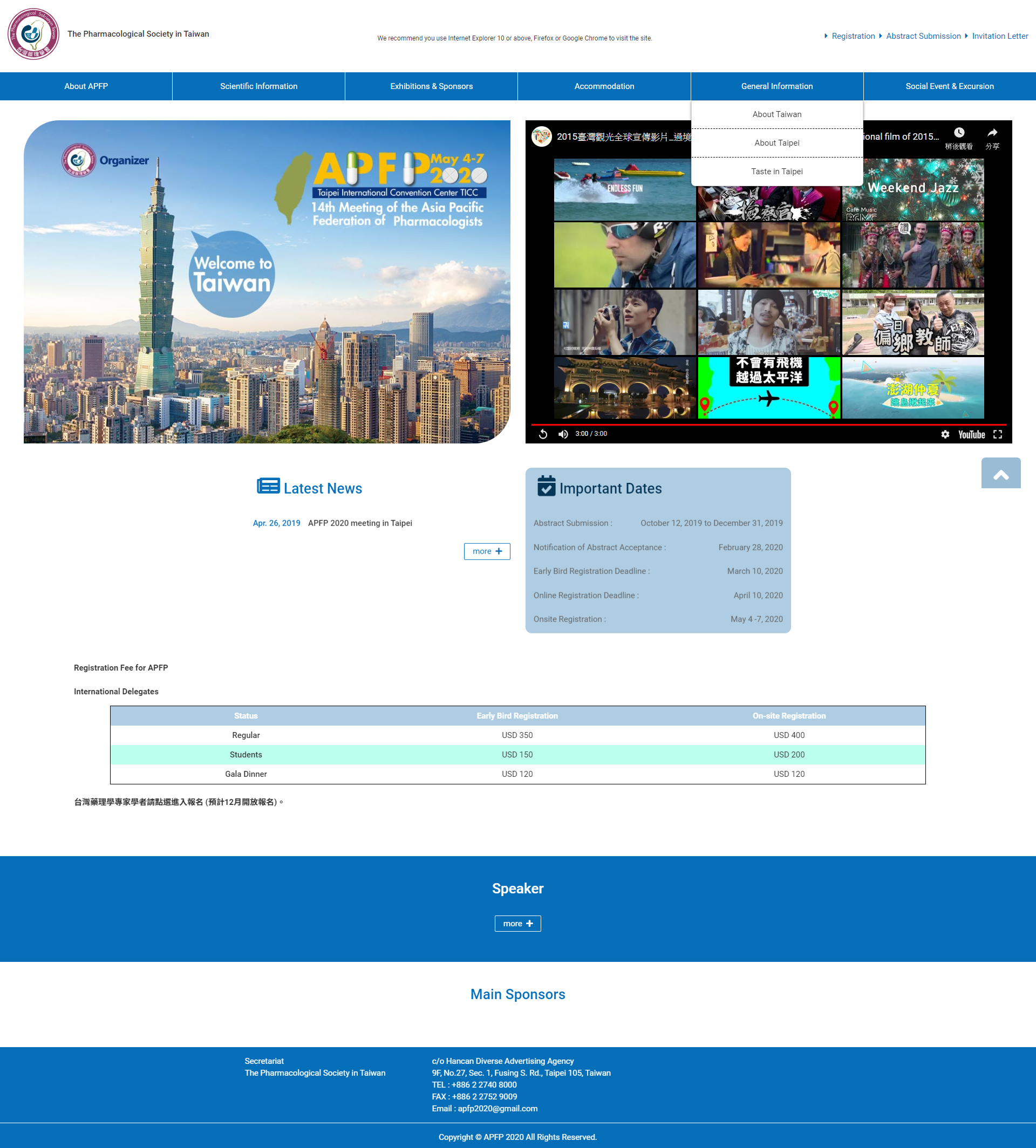 插入紅字於後方
≃NTD 13,000
≃NTD 11,000
≃NTD 6,500
≃NTD 4,600
≃NTD 4,000
≃NTD 3,700
下方插入此表格